السلام عليكم ورحمة الله وبركاته
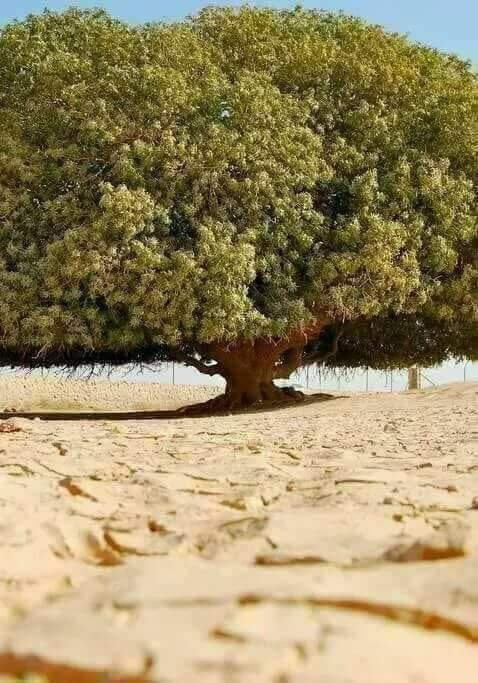 تعريف المعلم
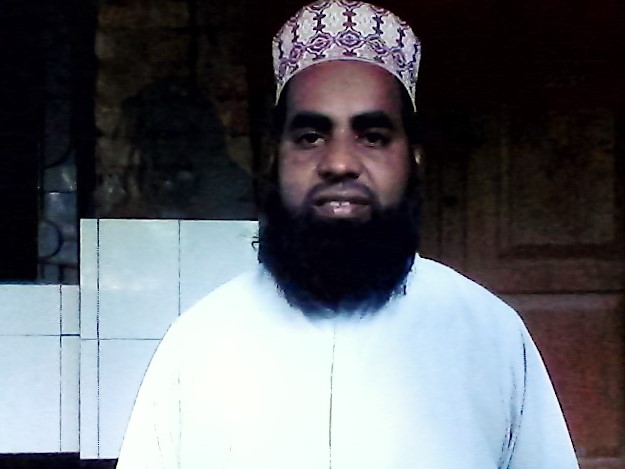 قاضي محمد العمران
اسم المعلم  العرب: المدرسة الداخل خارول كشنو   فور  
برورا  -كوميلا.
Email address: kaziimrancomill@gamail.com
Mobil no:01812731302
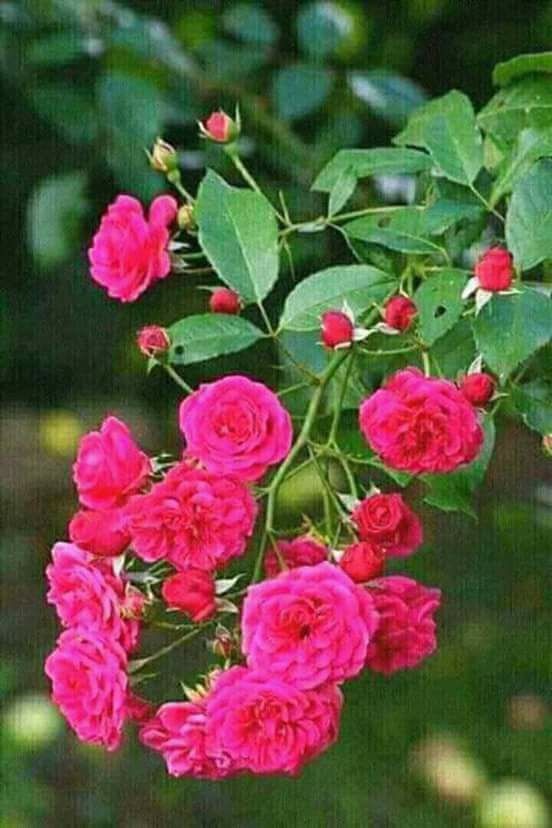 تعريف الدرس
الجماعة:الصف الثامن من الداخل        
المادة: اللغة العربية الأ تصالية            
الجزء: الحوار                                
 الوقت: خمسةاربعون دقيقة                               
التاريخ:
المناظر  التالية؟
درس اليوم
الحوار بين  مسعود و سلام  عن(لماذا ضعف السلمين)
الواحد الأولي- الدرس الثاني –الصفحة -09
نتيجة التعليم
يعلم الطلاب بعد اختتام هذا الدرس           
يقدر الطلاب  مهارة الكلام –مهارة القراء –      مهارة الكاتبة                                       
تدريب الحوار                                      
يعلم الطلاب لماذا ضعف المسلمين
درس الحوار
مسعود: السلام عليكم ورحمة الله وبركاته             
سلام : وعليكم  ورحمة الله وبركاته                    
مسعود: كيف حالك؟                                       
سلام: بالخير الحمد لله وكيف انت؟                     
مسعود: بالخير الحمد لله                                   
سلام : أراك مهموما  فيم تفكر؟                          
مسعود: أفكر حال المسلمين في هذه الأيام.
التقدير
العمل الزواجي
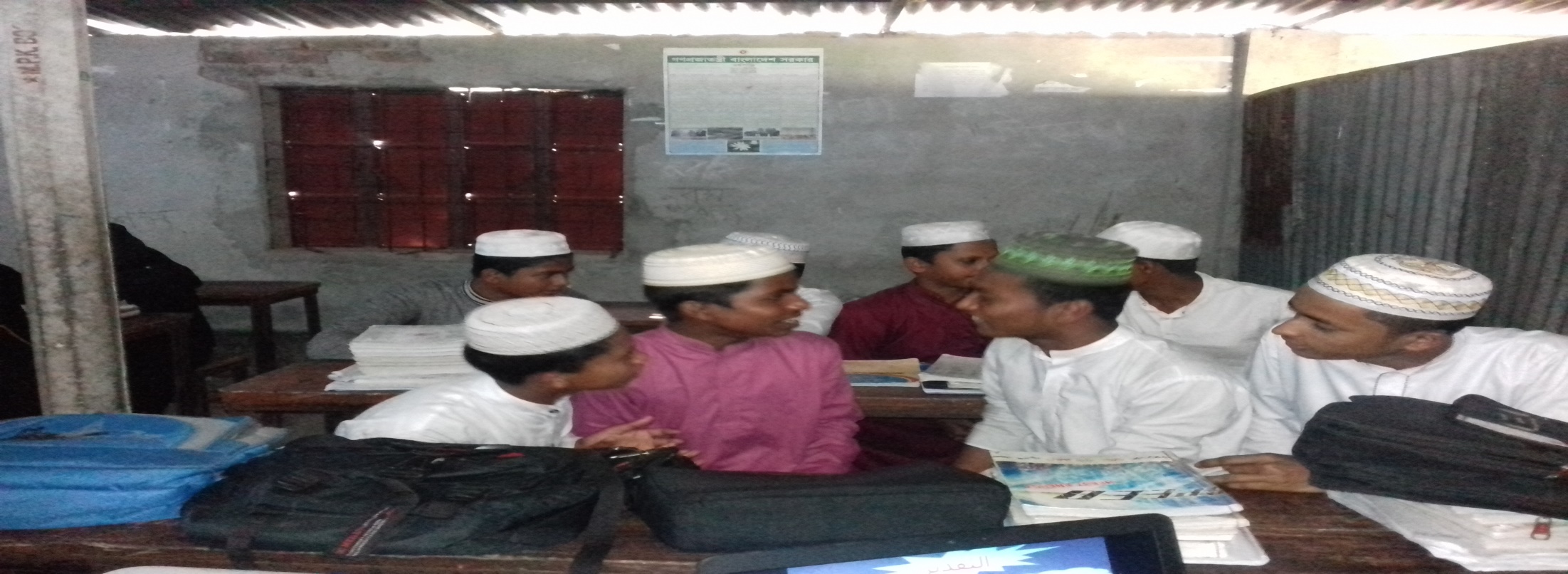 اشرعزا تدريب الحوار زوجيا
الواجب المنزلي
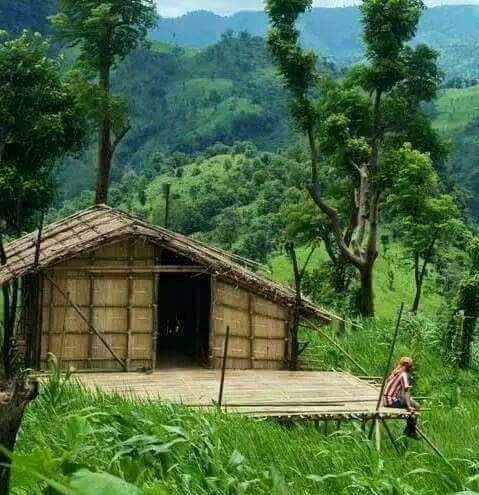 احفظوا الحوار من ست جمل
شكرا
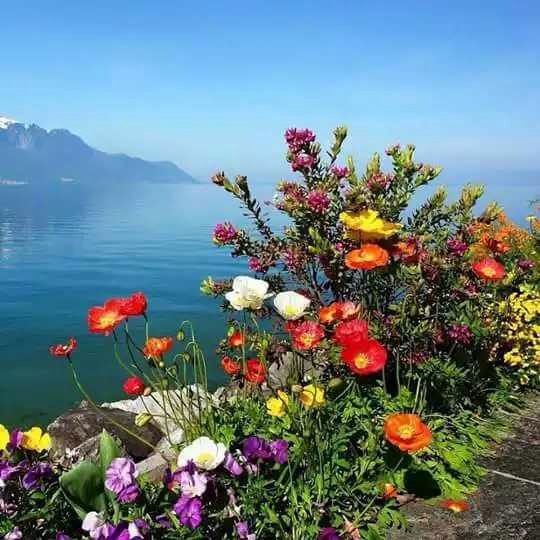 شكرا
الله حافظ
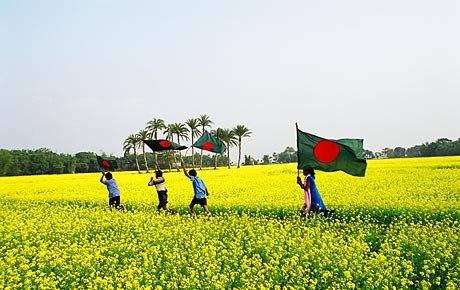